НЕЗНАКОМЫЕ 
ЗНАКОМЫЕ МЕТОДИКИ
Учитель русского языка и литературы
МОУ СОШ №10 
Е.В.Гарова
г. Королёв
2011 г.
Основы
Как известно, одним из самых сложных школьных предметов для большинства учащихся является русский язык. Затруднения при его изучении связаны во многом с логопедическими проблемами
Логопедическое воздействие осуществляется различными методами, среди которых условно выделяются наглядные, словесные и практические.
Наглядные методы направлены на обогащение содержательной стороны речи и обеспечивают взаимодействие двух сигнальных систем. Огромная роль в этом процессе принадлежит воспитателю.
Словесные методы — на обучение пересказу, беседе, рассказу без опоры на наглядный материал и т.п.                             Практические методы используют при формировании речевых навыков путем широкого применения специальных упражнений, игр, инсценировок и т.д.
Особое значение в логопедии придается использованию репродуктивных и продуктивных методов и их сочетанию с учетом специфики речевого нарушения.
Репродуктивные методы эффективны в развитии имитационной способности детей, формировании навыков четкого произношения звукослоговых упражнений, при восприятии речевых образцов. Их роль особенно велика в формировании первоначальных навыков произношения звуков, коррекции нарушений голоса. Эффективность этих методов значительно увеличивается, если их использовать в контексте интересных для ребенка видов деятельности
Продуктивные методы более широко используются при построении связных высказываний, различных видов рассказа, в творческих заданиях. Переход к использованию продуктивных методов каждый раз определяется логопедом и воспитателем в зависимости от конкретных задач коррекции нарушения и уровня сформированное необходимых предпосылок для перехода к самостоятельной речи.
Причины неграмотного письма
Ребенок с нормальным слухом, зрением и интеллектом может писать неграмотно из-за незрелости некоторых отделов мозга, отвечающих за двигательные функции рук, речевое внимание, зрительно-пространственную ориентацию. Именно это чаще всего и становится причиной низкого уровня грамотности, плохого почерка и, как следствие, неудовлетворительного поведения на уроках (Соболева, 2002).

Кроме того, уровень грамотности зависит от взаимодействия больших полушарий головного мозга. Правое полушарие преимущественно отвечает за целостный образ, какого-либо предмета или слова, а левое — за его верное называние или написание в соответствии с правилами орфографии. Бывает так, что доминирует правое полушарие, а левое отстаёт в развитии. Именно поэтому довольно часто можно встретить активных школьников с ярким воображением, но             абсолютно неграмотных!
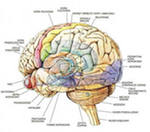 «Грамотность»                              
       (все отделы мозга , по А. Р. Лурия ,  условно  разделены на три блока )
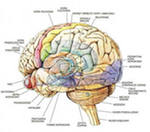 Условия активизации работы мозга
Структуры мозга, функциональная несформированность которых мешает усвоению школьных предметов, со временем, если будут созданы благоприятные условия для развития ребенка, созреют, но, пока это произойдет, он упустит уже очень многое из школьного материала. Как бы репетиторы ни мучили своих учеников, грамотно писать они не будут, если не устранить истинную причину.
Бывают случаи, когда при благоприятных обстоятельствах развитие мозга ребенка до некоторой степени активизируется без внешней помощи. При каких условиях это может произойти?                                                                                    Во-первых, если ребенок живет за городом, в хороших экологических условиях и его мозг насыщается кислородом активнее, чем мозг городских детей. Во-вторых, если он не сидит за компьютером, а играет со сверстниками в различные игры, правила которых выдумываются и дополняются по ходу игры. В-третьих, занимается активными физическими упражнениями. Но даже при этом у большинства детей отмеченные трудности сохраняются или вообще прогрессируют.
Грамотность
Грамотность ребенка складывается из трех основных блоков.

Первый из них — нейропсихологический, включающий в себя функциональную готовность ребенка к письму, то есть достаточное развитие психических функций, необходимых для того, чтобы писать. 
Второй — социально-педагогический, в котором важно учесть характер общения ребенка со взрослыми, его игровое развитие в дошкольном возрасте, отношение в семье к чтению.
Третий— психологический, то есть уровень мотивации ребенка к занятиям письмом, чтением и к обучению вообще. 

Все три блока являются необходимыми составляющими грамотного письма, взаимодействуют друг с другом                       и зависят один от другого
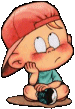 Речевые зоны мозга
Речь — это результат согласованной деятельности многих областей головного мозга. Органы артикуляции лишь выполняют приказы, поступающие из мозга.
Единый речевой механизм
 с компенсаторными возможностями
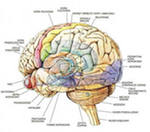 Последствия сбоя речевого механизма
Развитие речи сложный и длительный процесс,  в ходе которого ребенок делает множество ошибок. Наблюдения показывают, что фонетика — одна из наиболее трудно усваиваемых составляющих  речи не только учениками, но и студентами педагогических вузов
При нарушении фонематического слуха и фонематического восприятия акустические критерии человеческой речи претерпевают качественные изменения. В экспрессивной речи наблюдаются не только искажения звуков, но и их пропуски, замены. На уровне словосочетаний и предложений наблюдаются слияние двух слов в одно, нарушение последовательности слов в предложении и т. д
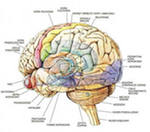 Акустическая информация из периферических слуховых областей поступает в центр Вернике. Здесь происходит анализ и синтез . Для воспроизведения слова кодированный электрический сигнал поступает из центра Вернике в центр Брока,  откуда поступает команда в речедвигательный центр. Таким образом, для осуществления нормальной речевой деятельности необходимо обеспечение целостности связей между вышеописанными корковыми центрами и целого ряда подкорковых структур.
Одна из причин сбоя
речевого механизма
Слуховая система

            неречевой слух                               речевой слух

сособность ориентироваться                    способность слышать
 в неречевых звуках                                 и анализировать
                                                               звуки речи (родного или
                                                               другого языка)

                                                               фонематический слух
                                                                ( часть грамотности)
Человеческая речь использует звуки особого рода, основанные на  ритмических звуковых структурах
Акустическая дисграфия
• воспроизведение ритмов;
• сочетание отстукивания ритма и проговаривание                                        • рифмованные фразы.
Теория
Акустическая дисграфия
Акустическая дисграфия – частичное специфическое нарушение письма, образовавшееся на фоне недостаточности или искажения восприятия речевого сигнала. 

Дисграфия характеризуется стойкими и повторяющимися ошибками, выражающимися в смешении и замене согласных оппозиционных букв, искажении звуко-слоговой структуры, нарушении слитности написания отдельных слов в предложении.
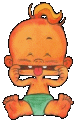 Теория
Фонематический  слух
Это тонкий, систематизированный слух, позволяющий различать и узнавать фонемы родного языка. Фонематический слух, являясь частью физиологического слуха, направлен на соотнесение и сопоставление слышимых звуков с их эталонами, которые хранятся в памяти человека упорядоченно — в «решетке фонем».
Фонематическое  восприятие
Фонематическое восприятие — это способность различать фонемы и определять звуковой состав слова. Сколько слогов в слове мак? Сколько в нем звуков? Какой согласный звук стоит в конце слова? Какой гласный звук в середине слова? Именно фонематическое восприятие помогает ответить на эти вопросы.
Основа безошибочного письма
Правильное развитие фонематического слуха и фонематического восприятия лежит в основе безошибочного усвоения письма и чтения в процессе школьного обучения.
Нарушение фонематического слуха влияет на общеречевое развитие ребенка – на усвоение грамматического строя, словаря, артикуляции и дикции
Развитый фонематический слух необходим для выработки орфографического навыка: в русском языке огромное количество орфограмм связано с необходимостью соотнести букву с фонемой в слабой позиции (русскую орфографию называют фонематической)
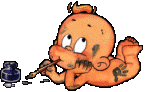 Типичные ошибки
(Ошибки, предпосылками для которых является несформированность фонематического восприятии)
- раздельное и слитное написание слов, предлогов (по лицу — «полицу»)
- недописывание  слов  (мышка-«мышк»)
- обозначение мягкости при помощи ь (васильки — «василки», большие — «болшие»);
- пропуск гласных и согласных звуков, пропуск звуков при стечении нескольких согласных (“днь” –день);
- пропуск слогов, безударных частей слова, лишние слоги (“метает” – подметает);
- двойная замена (звонких - глухими, шипящих - свистящими) “зляпка” – шляпка;
 - замена гласных в ударном положении (задача — «задоча»);
- замена йотированных гласных (идёт — «идют», посёлок — «посялок»);
обозначение твердости — мягкости согласных на письме гласными (люди — «луди»);
………………………………………………………………………………………………………..
Формирование грамотного письма
Нарушения письма по отношению к нарушениям устной речи всегда являются вторичными, так как грамматические конструкции сначала формируются в устной речи, и только затем – в письменной. 
Дисграфия, возникшая вследствие нарушения фонематического слуха, характеризуется частыми проявлениями ошибок при попытке воспроизведения слухового материала. Если же данный материал представляется ребенку в письменном виде, то при его воспроизведении количество ошибок сводится к минимуму.                                                                                                                                                                                        Поэтому при коррекции процесса письма у детей, страдающих акустической дисграфией, возможно применение такого метода, как изменение организации психического процесса по мере его функционального развития, т. е. в данном случае имеет смысл тренировать зрительный анализатор в целях упрочнения зрительных стереотипов правильно написанных слов. Данный метод подходит для детей, у которых не были нарушены связи корковых отделов слухового и зрительного анализаторов.
Причины нарушения  чтения и письма
Наряду с речевым (фонематическим) слухом люди обладают особым зрением на буквы. Оказывается, что просто видеть окружающий мир (свет, деревья, людей, различные предметы) недостаточно для овладения письмом. Необходимо обладать зрением на буквы, позволяющим запомнить и воспроизвести их очертания, необходимо развитые прослеживающие движения глаз, которые формируется в дошкольном возрасте.
К сожалению, сейчас дети больше времени проводят перед компьютером и телевизором, что не способствует развитию зрительно-моторных координаций, так необходимых для чтения и письма.
Нарушения чтения и письма могут быть вызваны двуязычием в семье. В последнее время, в силу больших изменений в географии общества, когда многие вынуждены покидать свой дом, учить второй язык, в нашей  стране, где много межнациональных браков,               эта причина становится все более актуальной
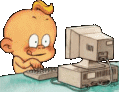 Формирование устной речи
Процесс письма представляет собой сложный комплекс совместной работы различных анализаторов: слухового, речедвигательного, зрительного и др.
Нарушения речевого слуха и фонематического восприятия отрицательно влияют на такие процессы, как понимание устной речи, использование экспрессивной речи. 
При недостаточной сформированности устной речи овладение грамотным письмом представляется затруднительным
Дефекты произносительной стороны речи могут свидетельствовать и о нарушении смысловой стороны речи. В этом случае необходимо провести анализ грамматического строя у детей и их словарного запаса.
 Для этого используются различные приемы, позволяющие выяснить степень усвоения грамматического строя на синтаксическом и морфологическом уровнях
Синквейн
Синквейн - в переводе с французского слово означает стихотворение, состоящее из пяти строк, в которых человек высказывает своё отношение к проблеме. 
Написание синквейна является формой свободного творчества, которое осуществляется по определенным правилам:
первая строка - одно ключевое слово, определяющее содержание синквейна.  Это и есть тема синквейна; 
вторая строка - два прилагательных, раскрывающих тему синквейна;
третья срока - три глагола, показывающие действие понятия;
четвёртая строка - короткое предложение, в котором автор высказывает своё отношение (таким предложением может быть крылатое выражение, цитата, пословица);
пятая строка - одно слово, обычно существительное, через которое человек выражает свои чувства, ассоциации связанные с данным понятием.
Каникулы.
Веселые, свободные.
Гулять, спать, отдыхать.
Пустые мысли в голове.
Неизвестность.
 
Ум.
Точный, рассудительный.
Развивает, увлекает, обучает.
Ум это то, что движет жизнью.
Наука.
 
Небо.
Воздушное, легкое.
Движет, расслабляет, увлекает.
Небо - неизведанная жизнь.
Неизведанность.
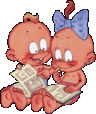 Условия нормального развития речи
1 условие- развитие фонематического слуха и формирование навыков произнесения фонем родного языка.
2 условие-  овладение словарным запасом и правилами синтаксиса
 3 условие-   овладение смысловой стороной речи
Акустическая информация из периферических слуховых областей поступает в центр Вернике. Здесь происходит анализ и синтез . Для воспроизведения слова кодированный электрический сигнал поступает из центра Вернике в центр Брока,  откуда поступает команда в речедвигательный центр. Таким образом, для осуществления нормальной речевой деятельности необходимо обеспечение целостности связей между вышеописанными корковыми центрами и целого ряда подкорковых структур.
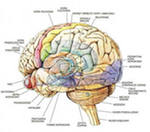 Необходимо:
работать над развитием слухового внимания;                                                                                         речевого, фонематического слуха;                                                                                                    физиологического и речевого дыхания;                                                                                             формированием правильного звукопроизношения;                                                                                                                                                развитием грамматического строя речи;                                                                                                    развитием связной речи  (диалоги, пересказы, рассказы).                                                                           особое внимание уделять формированию фонетико-фонематического восприятия.                                                знакомить детей со звуками, развивать навыки звуко-слогового анализа, синтеза.                                                              работать над предупреждением дисграфии и дислексии.
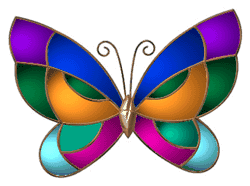 Спасибо за внимание